MÓDULO I (II):Gestión Operativa de los Planes de Estudio
División Planes de Estudio
Dirección de Planificación Académica
Dirección General de Asuntos Académicos - UNLu
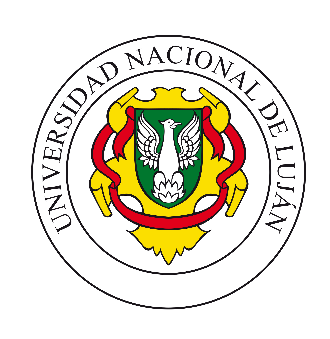 Instrumentos de la Gestión curricular diaria:
Instructivo de intervención ante novedades (Disp. DGAA 100/2014)
Qué hacemos cuando se produce una novedad?
Cómo lo hacemos?

Instructivo para interacciones con el Ministerio (Disp. DGAA 102/2014)
Como trabajamos el reconocimiento oficial y validez nacional, en detalle?

Digesto por Carrera (Expediente papel y Expediente abierto)
Disponibilidad abierta para las novedades de cada Carrera
Publicación ordenada de los actos administrativos
Trazabilidad de la evolución de una propuesta formativa

Sistemas de Gestión (SCA en Grado y G3 en Posgrado)

Contenidos mínimos Web
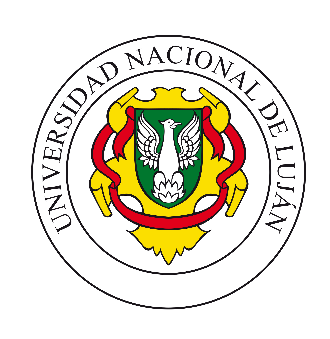 Instructivo de intervención ante Novedades (Disp. DGAA 100/2014)
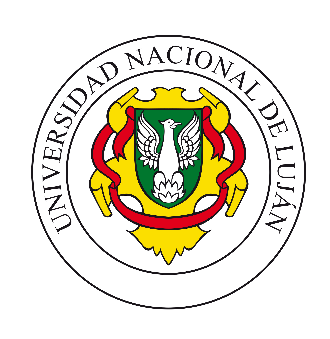 Instructivo de intervención ante Novedades (Disp. DGAA 102/2014)
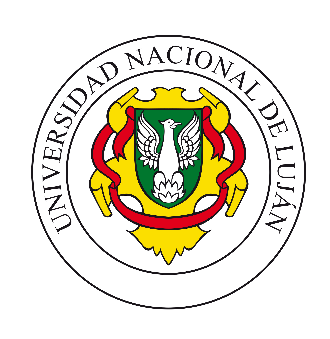 Digesto por Carrera
Disponibilidad de dos Expedientes en papel por Cada Carrera
Uno para la gestión documental de la Carrera y la guarda de los actos administrativos que la impactan.
Otro para la gestión ante el Ministerio de Educación del reconocimiento oficial y validez nacional.
Complementamos el Expediente tradicional con un Expediente abierto por Carrera
Disponible en www.planesdeestudio.unlu.edu.ar
Muchas veces apoyado en el Digesto Electrónico de la UNLu, en www.resoluciones.unlu.edu.ar
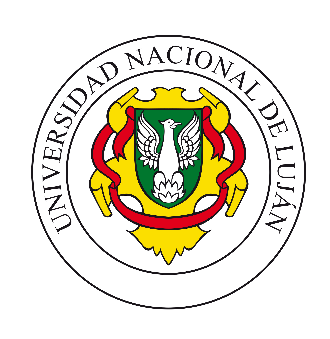 Digesto por Carrera (II)
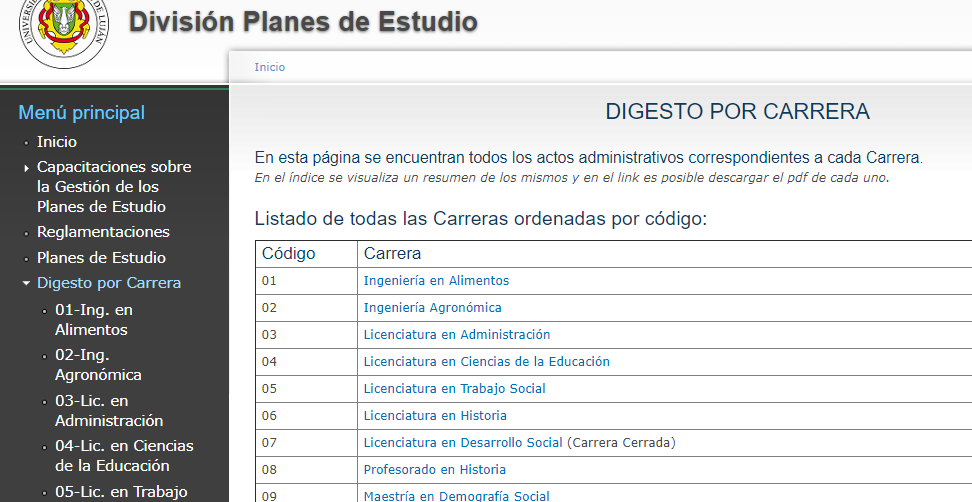 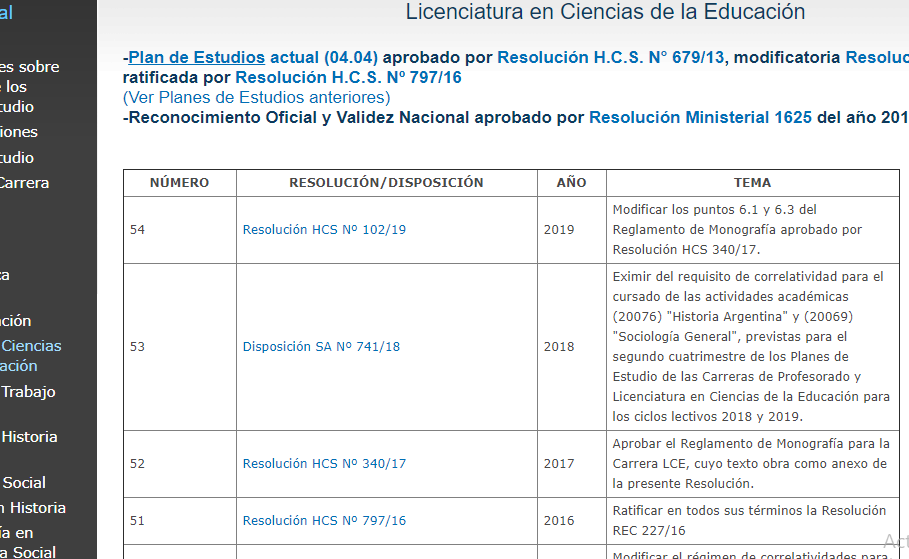 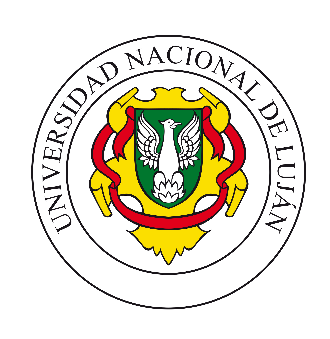 Contenidos Mínimos Web
Proyecto 2017 del área de Planes de Estudio
Digitalización y puesta a disposición de los contenidos mínimos de cada materia, de cada Plan de Estudios, de cada Carrera de la Universidad
Insumo para las Comisiones de Factibilidad y generadores de nuevas propuestas formativas
Objetivos:
Busca maximizar la capacidad de la Estructura Departamental
Poner a disposición de todos los agrupamientos disciplinares (actividades académicas) existentes.
Disponible en www.planesdeestudio.unlu.edu.ar
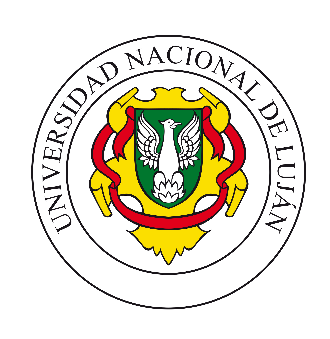 Contenidos Mínimos Web (II)
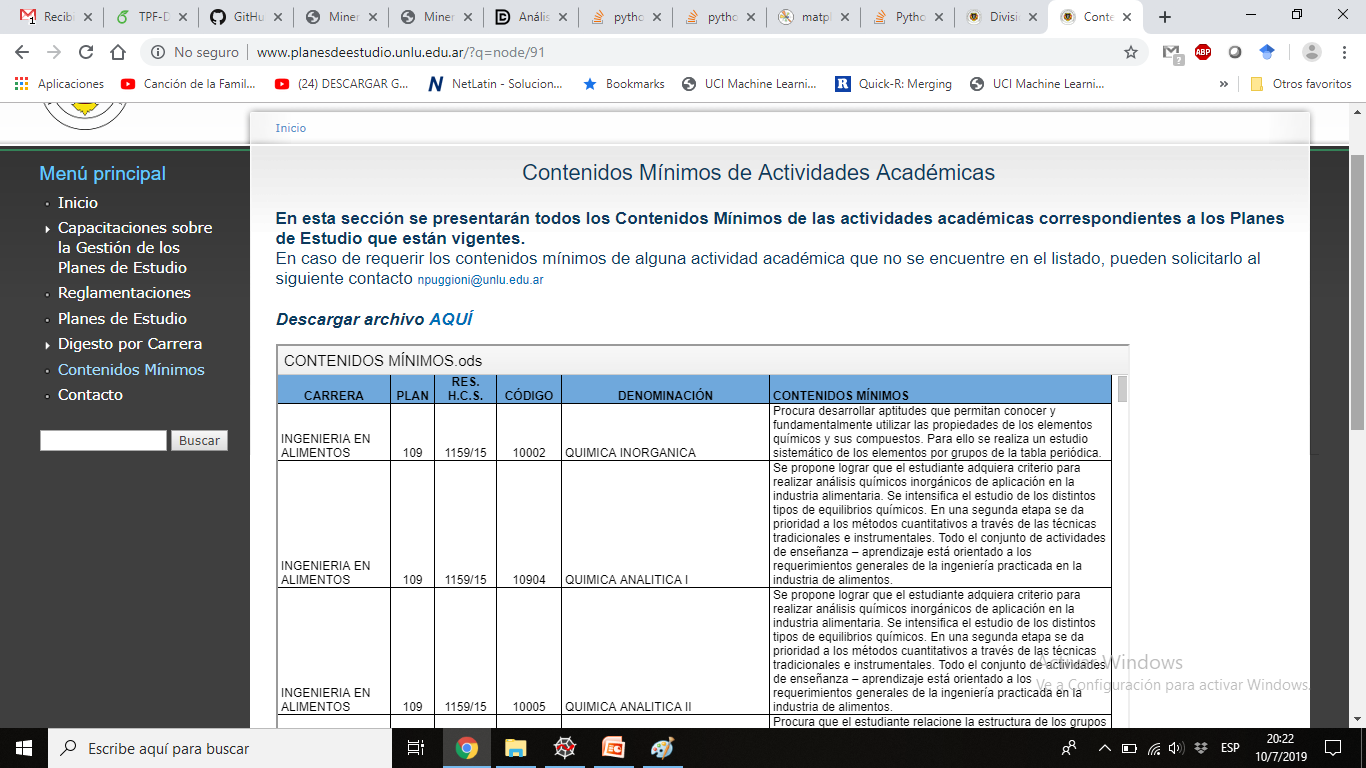 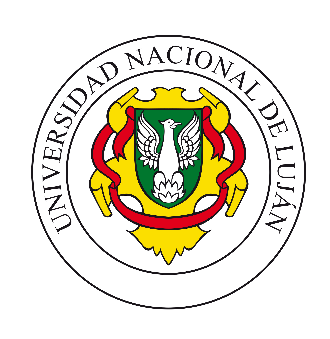 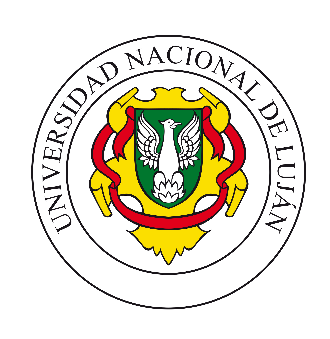 Muchas gracias!!!
Enlace con Presentación, normativa y material complementario:

http://www.planesdeestudio.unlu.edu.ar/?q=node/98